Digital Marketing
Creative concepts 
Media Strategies
What is Digital Marketing ?
Definitions
Definition of digital marketing. The marketing of products or services using digital channels to reach consumers. The key objective is to promote brands through various forms of digital media. Digital marketing extends beyond internet marketing to include channels that do not require the use of the internet.

Some types of Digital Media:

Include software, digital images, digital video, video games, web pages and websites, , including social media, email and SMS,  data and databases, digital audio, such as MP3 and electronic books.
Instant Data has changed marketing
Understanding buying behavior
Customer profiling
Targeting messages- cost effective, efficient
"QUANTITY" LOSES ITS VALUE
BEFORE
TODAY
MASS
MEDIA
MASS
MEDIA
ADDRESSABLE 
MEDIA
ADDRESSABLE 
MEDIA
CHANGE IN THE VALUE CHAIN
TECH
DATA
MEDIA
MESSAGE
BEFORE
TECH
DATA
MEDIA
MESSAGE
TODAY
TODAY, DATA GUIDES THE WHOLE PROCESS
BUYING
STRATEGY
PLANNING
MEASURING
D
D
D
D
Cookie
Cookie
Cookie
Cookie
[Speaker Notes: BIG means LARGE & DEEP]
BIG = BROAD & DEEP
BROAD
DEEP
Impressions
Cookies
Clicks
Unique visitors
Analytics
People
Profiles
Attitudes
Values
Consuming
Opinions
Search Engine Optimization
SEO is the art and science of persuading search engines such as Google, Bing, and Yahoo, to recommend your content to their users as the best solution to their problem. 

These engines want to provide the best, most helpful and credible answer or solution.  They use complex formulas to determine this.

The engine wants to direct the search to the most relevant,
reliable site.  That site must have the format and the content in
which the person can engage with.
INCREASE YOUR SEARCH VISIBILITY
Moving your position on Google search to the first page is everyone's idea of paradise.
It is misson impossible for an amateur to fool the Google algorhythms and have your website be in the top ten.
Sophisticated professional assistance is needed to optimise your website and improve your visibility.  It is the first thing any new business should do !!
Good link to learn more about SEO:
https://www.semrush.com/blog/what-is-seo/?kw=&cmp=IT_SRCH_DSA_Blog_Core_BU_EN&label=dsa_pagefeed&Network=g&Device=c&utm_content=484898487299&kwid=dsa-1057183190635&cmpid=11799892942&agpid=113510715006&BU=Core&extid=150728475512&adpos=&gclid=CjwKCAiAp4KCBhB6EiwAxRxbpBwiRnlogG24IfTZOLh0NJbOykBzT30X2BxHal_S0qzQvqx3HOZCXBoCR5AQAvD_BwE
Digital Marketing Advantages ?
d
Digital Marketing Advantages ?
Trackability of consumer movement
Digital Marketing Advantages ?
Trackability of consumer movement
Statistically relevant information/ real time
Digital Marketing Advantages ?
Trackability of consumer journey
Statistically relevant information/ real time
Reliable methods of profiling target clusters
Case study: Calzedonia
Over 2300 physical stores worldwide
Vertically integrated, controls all steps of the supply chain (manufacture to final sale)
Calzedonia Group also owns Intimissimi, Tezenis, Falconeri, Atelier Emé 
Low to mid-priced products
Strong discounting and promotion strategies
Pre-covid advertising: pushed customers to the stores
    with media balanced 60% pushing store traffic and
    40% encouraging on-line shopping.
Marketing decision
During the quarantine:
      - virtually all stores were closed in lock down 
	 - on-line sales (womens stockings and casual    	 	 	   sportswear) increased 400+% !!  New customers   	   discovered e-commerce.
      -  media budget shifted to nearly 100% digital  	 		    directed to on-line sales
Post lockdown
In mid-lockdown:  
Calzedonia considered changes in their business model regarding physical stores and the advertising mix .

 What would you do as marketing manager ?
Management Brainstorm
Is the experience in this Covid crisis telling us to change our business model ?
Are physical stores totally essential to the customer experience?  If yes, how many, and where to cut ?
Advertising direction: More investment in e-commerce?  Is this the new future ?
From a marketing perspective, what do you recommend to senior management ?
Answer ?
Marketing in a crisis/transition mode
How are these marketing activities effected by the coronavirus pandemic ?
-         Advertising
           (TV, radio, outdoor, web  ??)
-         Media placement
-         Events
-         Public Relations / Corporate Communications
What sectors are doing well ?
What sectors are doing well ?
1. Remote working tools and software
What sectors are doing well ?
1. Remote working tools and software
2. E-learning
What sectors are doing well ?
1. Remote working tools and software
2. E-learning
3. Entertainment (digital/streaming)
What sectors are doing well ?
1. Remote working tools and software
2. E-learning
3. Entertainment (digital/streaming)
4. Virtual reality (VR)
What sectors are doing well ?
1. Remote working tools and software
2. E-learning
3. Entertainment (digital/streaming)
4. Virtual reality (VR)
5. Pharmaceutical and medical devices
What sectors are doing well ?
1. Remote working tools and software
2. E-learning
3. Entertainment (digital/streaming)
4. Virtual reality (VR)
5. Pharmaceutical and medical devices
6. Logistics
What sectors are doing well ?
1. Remote working tools and software
2. E-learning
3. Entertainment (digital/streaming)
4. Virtual reality (VR)
5. Pharmaceutical and medical devices
6. Logistics
7. Virtual healthcare
What sectors are doing well ?
1. Remote working tools and software
2. E-learning
3. Entertainment (digital/streaming)
4. Virtual reality (VR)
5. Pharmaceutical and medical devices
6. Logistics
7. Virtual healthcare
8. Contactless technology (robotics, drones, no contact shopping)
What sectors are doing well ?
1. Remote working tools and software
2. E-learning
3. Entertainment (digital/streaming)
4. Virtual reality (VR)
5. Pharmaceutical and medical devices
6. Logistics
7. Virtual healthcare
8. Contactless technology (robotics, drones, no contact shopping)
9. Freelancing/gig economy (with corporate downsizing)
What sectors are doing well ?
1. Remote working tools and software
2. E-learning
3. Entertainment (digital/streaming)
4. Virtual reality (VR)
5. Pharmaceutical and medical devices
6. Logistics
7. Virtual healthcare
8. Contactless technology (robotics, drones, no contact shopping)
9. Freelancing/gig economy (with corporate downsizing)
10. Electronic transfers (digital payment, cashless economy)
DISRUPTION
Disruptive Innovation
the computer, the smartphone, digital photography,internet e-commerce, digital content delivery, crypto currency, the electric car are all examples of disruptive products. The actual term “disruptive innovation” however, was only established by Clayton Christensen, a Harvard Professor, in 1997.
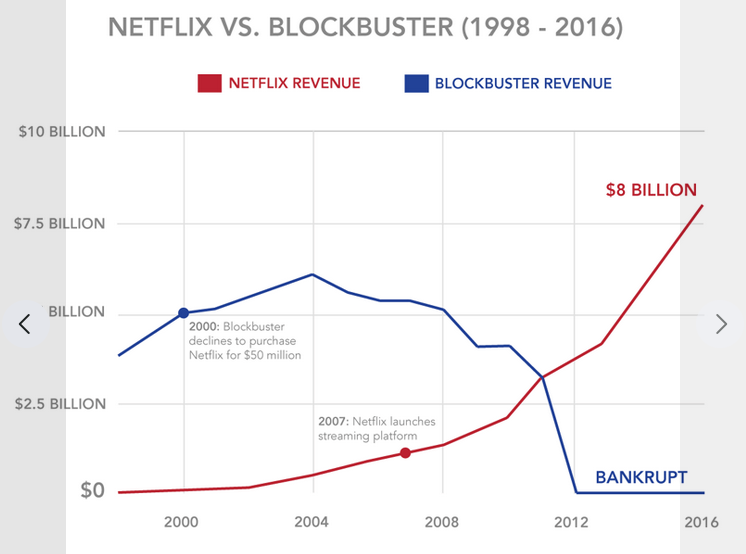 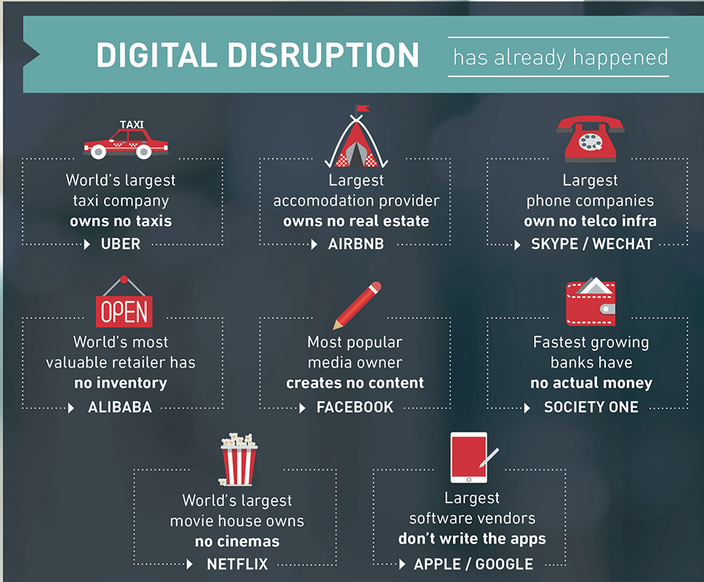 Disruptive Marketing
Sometimes, the traditional way of doing things is boring, banal, tired, and simply doesn't work. 

Sometimes rules really need to be broken in order to be seen in a crowded market.

Disruptive marketing techniques allow brands to tap into the desire for change and implement it into their vision for long-term success.
Disruptive Advertising
The ad "1984” by Apple, changed advertising
     -why was it different ?
     -how did it change advertising ?

        https://www.youtube.com/watch?v=X6BTTi63XeM
Why was it disruptive ?
Why was it disruptive ?
No product shown, no features mentioned
Why was it disruptive ?
No product shown, no features mentioned
Images and text shock you to attention
Why was it disruptive ?
No product shown, no features mentioned
Disturbing images and text shock you to attention
A revolutionary message as a call to action
Why was it disruptive ?
No product shown, no features mentioned
Images and text shock you to attention
A revolutionary message is a call to action
The Apple ad, shown only once as an event,  but was so strong it became viral
Why was it disruptive ?
No product shown, no features mentioned
Images and text shock you to attention
A revolutionary message is a call to action
The Apple ad, shown once as an event,  but was so strong it became viral
The ad resonates and becomes a PR product that generates word of mouth
Pirelli Tire
Established, traditional company that used a classic advertising and promotion model.
Their motto: "Power is nothing without control"
In 1995, they agreed to shake up their image,
    build new awareness.  The campaign made
    advertising history.
Advertising Flashback
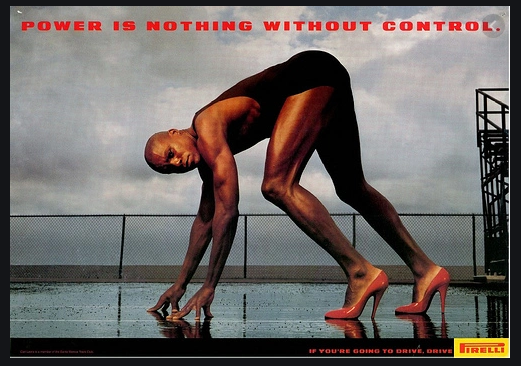 What is the concept ?
Pirelli update for the covid crisis
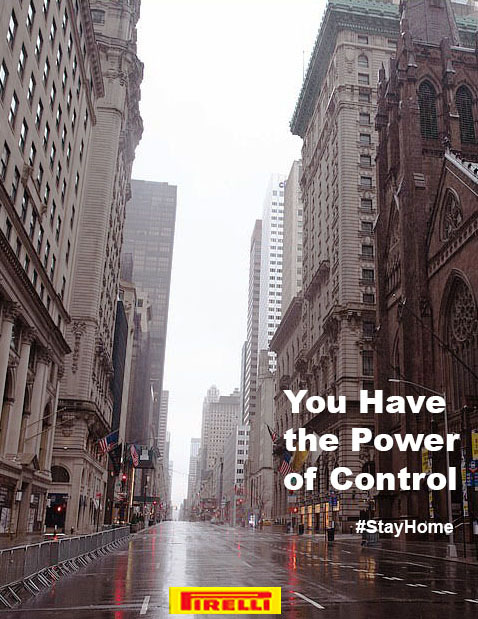 COVID 19
LOCKDOWN
       IN
NEW YORK
New Pirelli ad
what does it communicate ?
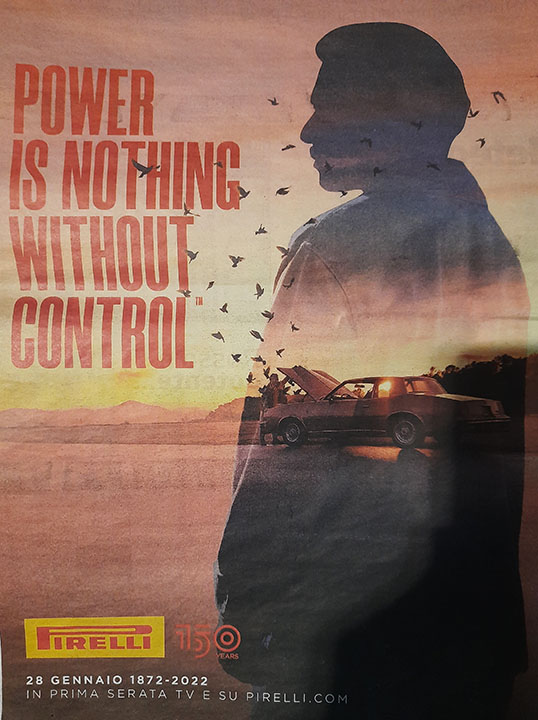 Video spot
A full video spot created for the Pirelli anniversary:
(this is in Italian, but you can find an English version on YouTube)

https://youtu.be/3xrmS8M065I
How to make a disruptive ad
Understanding a traditional concept, then turning it on its head.
creativity, changing a viewers expectation (shock value)

Suburra example
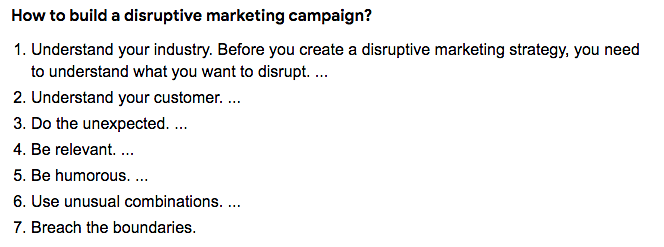 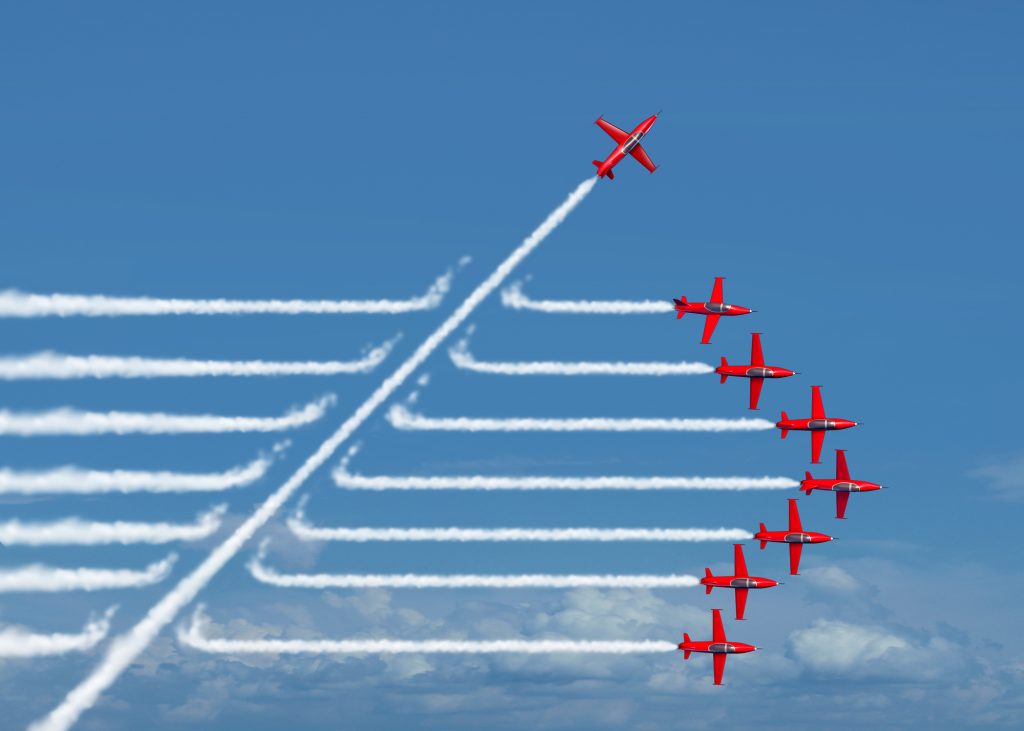 WHY BE DIFFERENT ??
Many reasons
To survive in a jungle of competition, you must be noticed and quickly .
The average attention span for consumers is 8.25 seconds. That is three quarters of a second shorter than the attention span of a goldfish. 
Send a message that your brand is clever, creative, cool, modern and in tune with the audience.
Media Categories
Paid – Paid for when used

Owned – a company's own web properties

Earned – Publicity gained through promotion
                 efforts other than paid advertising
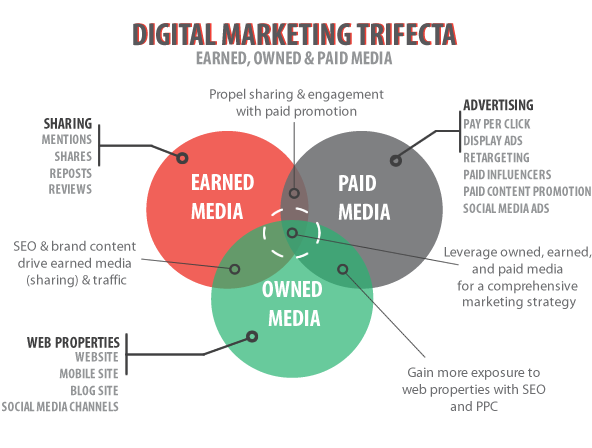 Did you know?
97% of people visiting a e-commerce site for the first time, leave without buying anything.
Are they lost forever ?

No, not with re-targeting:  using tracking pixels
which follow you to other sites and remind you
of products you have seen before.  
- Google ads
- Amazon trackers
- Facebook retargeting
- Linkedin ads, etc, etc.
How is the Marketing Media Mix Changing?
About two-thirds or more marketers are planning to increase their budgets for:
Social advertising (71%);
Online video (71%);
Social media (non-ad campaigns; 69%);
Retargeting (67%); and
Search engine marketing (66%).
Biggest areas of cutbacks
Print newspapers (39% decreasing spend to some extent);
Print magazines (36%);
TV (24%);
Radio (23%); and
Outdoor/billboard (21%)
Marketing tools for B2B
Are they different than B2C ?
Do you consider the consumer funnel ?
Is off-line or on-line better
Different approach
B2B and B2C marketing differ primarily in terms of their audiences and how they communicate to them. While B2C marketing focuses on quick solutions and enjoyable content, B2B marketing is more concerned with building relationships and proving a product's return on investment for a business customer.

What both types have in common is P2P (Person to person marketing)
B2B
ROI matters in B2B marketing.
- B2B purchase process tends to be driven more by logic and financial incentive.
The B2B buying cycle is often much longer than the B2C decision process.
- Have patience when marketing to other businesses, and create content for them that addresses the various stages of their buying cycle.
B2C
B2C purchases are more emotionally driven
  - shorter term considerations in buying
  - marketing communication should be more direct & informal
  - Yes, brand loyalty can be an goal, but a marketer must communicate product quality & price as first consideration.
Current Trends in Digital
Internet of Things  (I.O.T.)
The Internet of Things is the network of devices such as vehicles, and home appliances that contain electronics, software, actuators, and connectivity which allows these things to connect, interact and exchange data.
refers to the billions of physical devices around the world that are now connected to the internet, collecting and sharing data.
"Anything that can be connected, will be connected."
If it has an on and off switch then chances are it can be a part of the IoT.
Your alarm clock wakes up you at 6 a.m. and then notifies your coffee maker to start brewing coffee for you.
you are on your way to a meeting; your car could have access to your calendar and already know the best route to take.
I LOVE THIS AD:https://www.youtube.com/watch?v=v2kV6pgJxuo
Smart connected living
Advantages:
- easier, more efficiency for the user
- marketing has data sources for tracking behavior 
    Disadvantages:
- privacy and security threat from hacking
- need for stabile internet connections

Is Alexa spying on your private life ??
Interactive digitalMaking a creative connection to the customer
Encouraging and developing ways to have customers co-market (participate) with your product.
- Games, contests, to promote idea exchange
- Radio links to digital in brand promotions
[Speaker Notes: Canon EOS photo chain campaign]
Virtual Reality
Virtual reality is an artificial environment that is created with software and presented to the user in such a way that the user suspends belief and accepts it as a real environment., usually by way of a headset with special lenses . Ideally, VR allows people to simulate the experience in 360 degrees.
Augumented Reality
Augmented reality is the blending of interactive digital elements – like dazzling visual overlays, or other sensory projections – into our real-world environments.

Imagine delivering a marketing strategy in real time. Customers and clients get to experience your product or service as it is meant to be used.

(Some popular examples of AR apps include AcrossAir, Google Sky Map, Layar, Lookator, SpotCrime, PokemonGo etc.)

https://www.youtube.com/watch?v=NOKJDCqvvMk
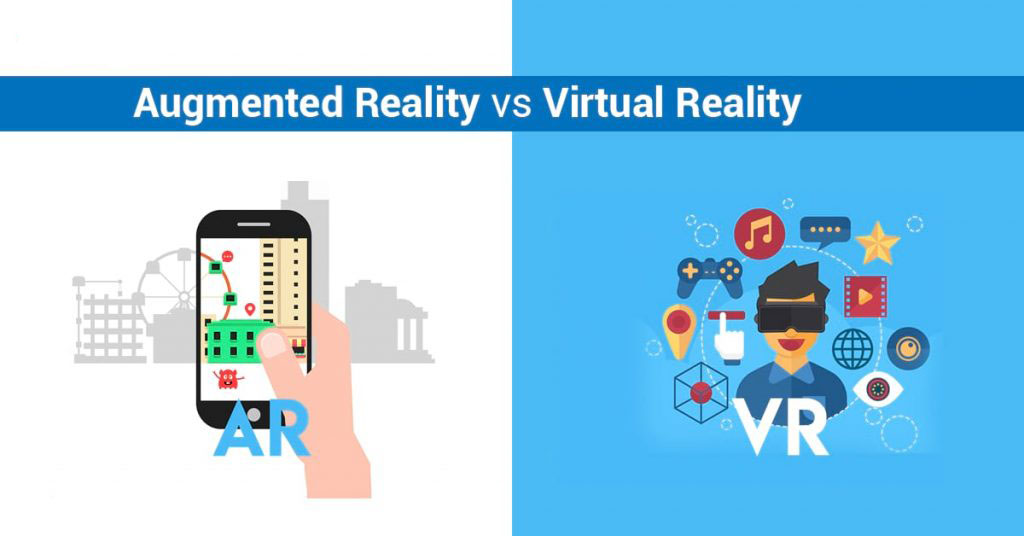 Learn the difference:  https://www.youtube.com/watch?v=NOKJDCqvvMk
Amazon AR shopping mirror
Ikea AR "Place app"Access to 3200 items in their inventory
Artificial Intelligence
- "the ability of a computer program or machine to
       think and learn. By definition, machine learning is any 	technology that uses algorythms to try to create repeatable 	results." 
        -  this "learning"creates new algorythms to measure past habits  	which can even predict future behavior.
     - Chat bots, "smart" voicemail systems
     - Robotic surveys 
     - Home/office assistants (ie. Alexa)
     **  Used extensively by Media Agencies to assist in 
            programmable inserts of advertising into media channels
Another view of A.I.
The Atlas of AI: Power, Politics, and the Planetary Costs of Artificial Intelligence
For next Class: look at Pirelli
Each person must look at the Pirell.com website. Observe,  study and analyze how it works as a communication, marketing platform.

1) Tell me what you think are the corporate objectives of the Pirelli website.  Are they only promoting their brand values (people, innovation, technology) or something else?
2) Investigate their presence on social media.  Does it seem to work to bring a positive benefit to Pirelli?  How?
3 ) Are the conversations regarding Pirelli on social sites actually relevant to the commercial interests of the Pirelli company, that is to increase the sale of their tires ?
4) read this article: https://www.ferpi.it/news/comunicare-come-media-company-una-sfida-aziendale

........ We will talk about these things in the next class.
Groups 1 & 2 Project
Your agency has been selected by GlobalCom to prepare and execute an advertising campaign to sell a particular smartphone model in the Italian market. 
Facts: 
1) Global is one of the top five brands in the world.  Known for good quality/reasonable price, they follow the innovations of Apple and Samsung and offer a lower-priced alternative with similar features the public wants.
 2) For two years, their Model 8 was a good seller at a price point of about 300 euros. They want to introduce a new larger,more powerful model 9 that will cost more.  At the same time they have ready another model called Model 8 Lite, that will be almost the same as the present Model 8, but with a better camera; it is water resistant, and comes in 3 new "fun" colors (Candy Red, Mirror Blue, and Shocking pink).  The suggested retail price: 140 euros.
3) Your agency must promote the Model 8 Lite for the Italian market. 
4) You have the data which shows the characteristics that customers liked best about the previous Model 7:  The quality of the materials give it a robust feeling;  the camera was appreciated for its quality images; the position of the control buttons made it easy to operate.
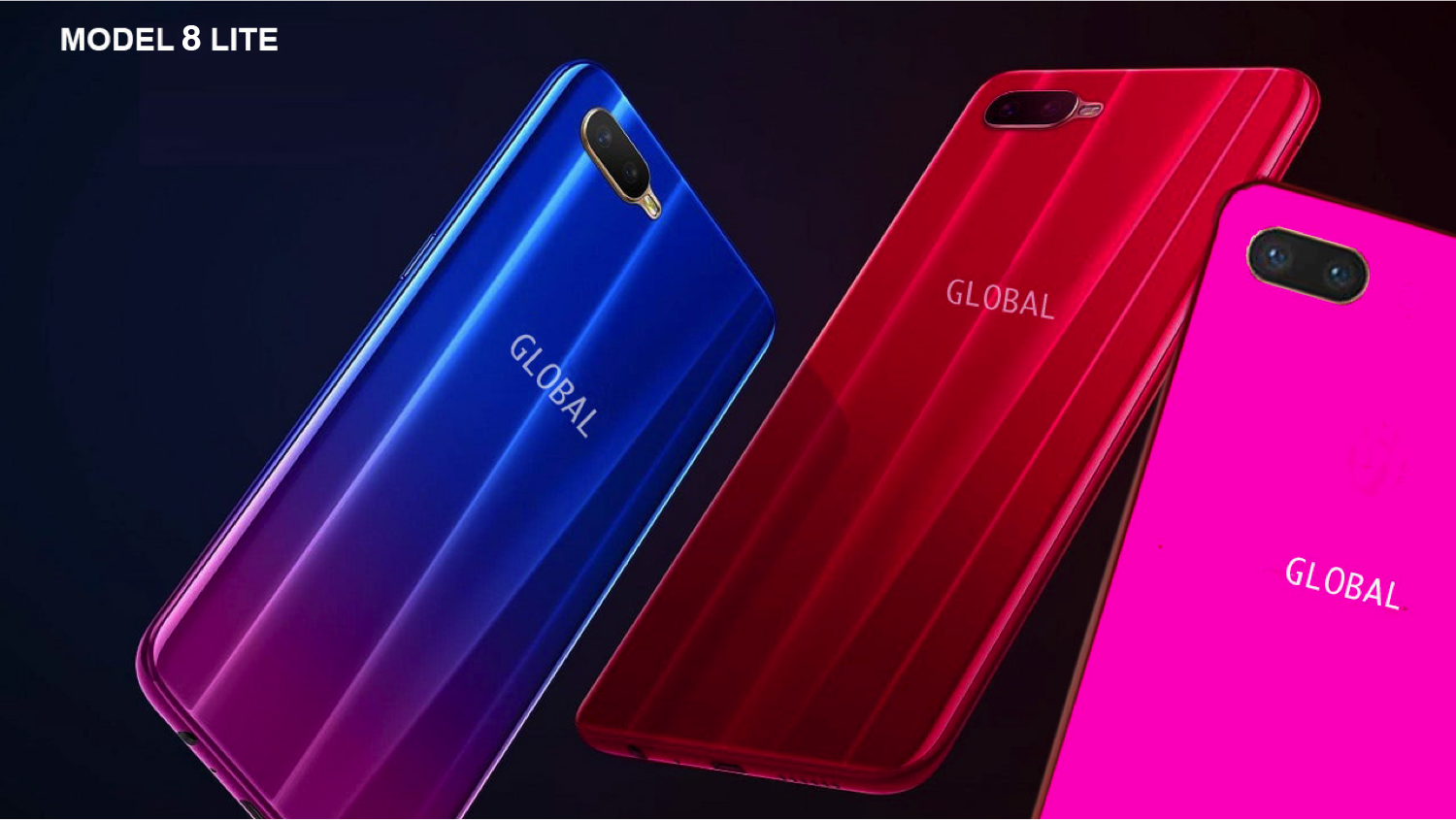 - Global thinks the target customer is under 25 years old.  Do you agree ?

The overall objective of GlobalCom is to gain significant market share in the teen & young adult market. They want to do this even if this model is not a profit maker for them.
  
As an agency you have to:
(1) Use research and give an overview of the cell phone market
(2)  create a slogan for this new model
(3  present a selling strategy that finds a niche for this phone in a crowded market and aggressively works to gain market share.
(4) make an advertising program that reaches the target customer, that informs them of the key features and creates excitement and interest.  In this task you must choose the combination of media channels (TV, radio, outdoor, social media, the company website, contests, events, etc.,etc. ) that you think are appropriate.
 
- The product will be launched on July 1°, 2021.  The budget: 2 million euros
 
- Present your plan to the marketing director of GlobalCom.
Groups 3 & 4 Project
Promoting the first Ultimate Green SUV, the hydrogen-fueled 2022 Hyundai Nexo
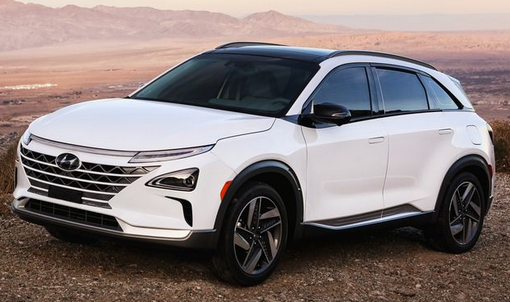 Car facts
List Price  € 60.000 (with government tax incentives of 6k, effective price is € 54.000  + €13.000 in free fuel !!
400 km range; 0-100km/hr in 8.4 sec./  emissions..only water
5 year warranty with free service. 
Includes all the latest electronic features for safety and navigation.
Problem is limited fuel stations: over 150 in Europe and 6 in
     Italy (with more planned in 2022)
Agency tasks
- Research:  What is the car market for SUVs overall and for environmentally
                       friendly models (Electric, hybrids);   Who is the target customer
                       for this hydrogen powered SUV ?
-Selling strategy: with the car features and innovative technology, how can
                       you convince potential customers to buy, considering the 
                       problem with limited fueling stations. Is your approach short or 
                       long term?
- Advertising and media choice: With the 2021 budget of €3 million euros, how would you creatively promote this unique automobile ? What media channels would you emphasize considering the potential target customer ?